Serena Le
Tahina Felisca
2.70
4/1/2019
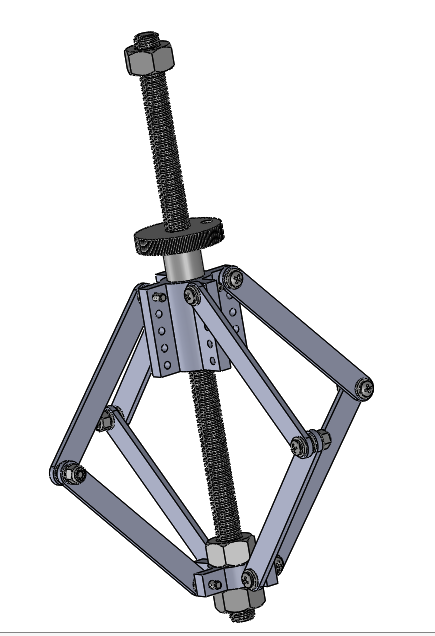 Fundamentals of Precision Product Design FPGA 3
Expanding Lead Screw Assembly
The expansion mechanism is designed to mimic Abbe error in a nut thread using the principles of precision, repeatability, and critical dimensions. The vertical and horizontal difference between pivot joints at different effective screw thread angles were measured.
FRDPARRC
‹#›
Strategies and Concepts
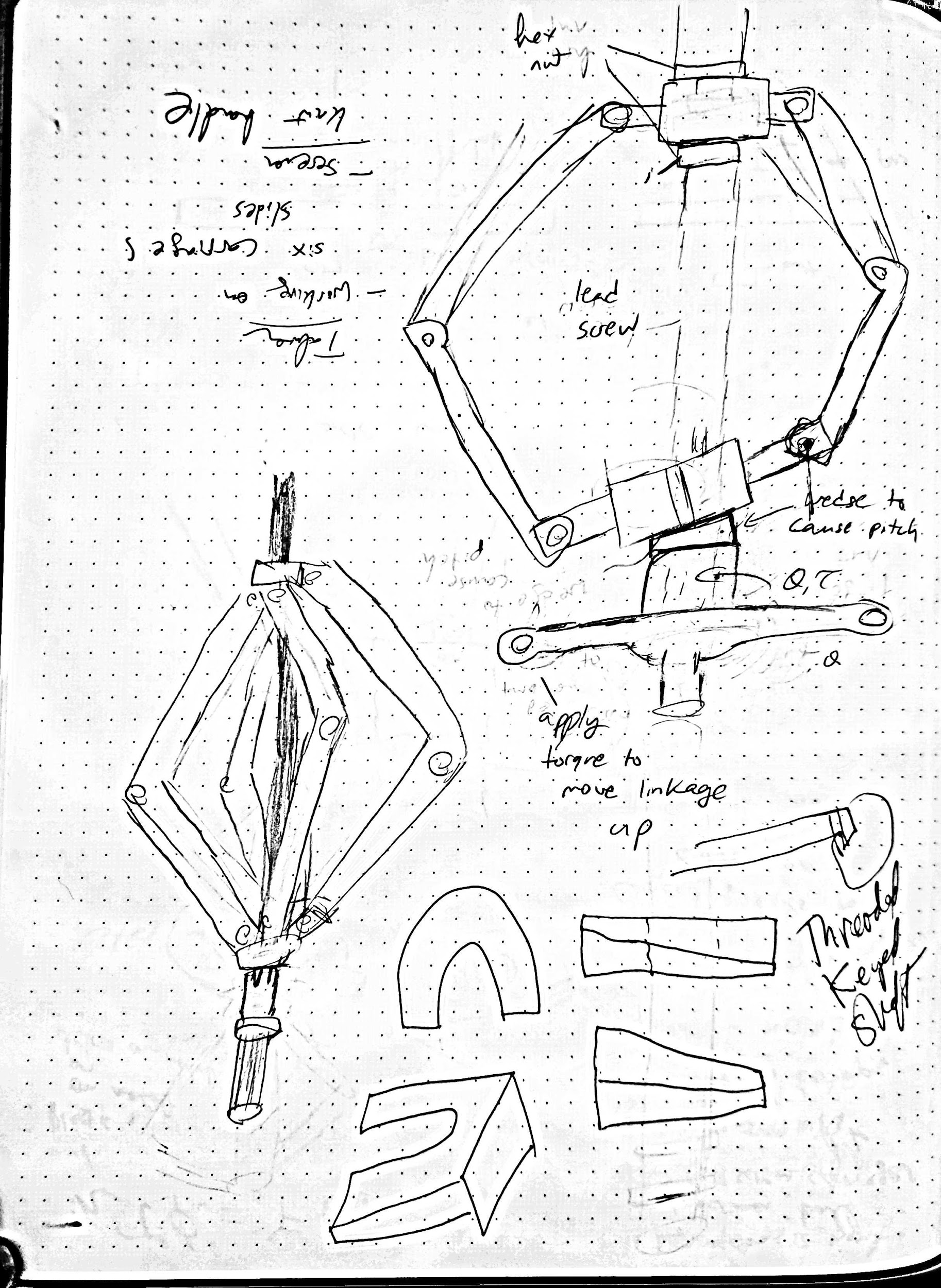 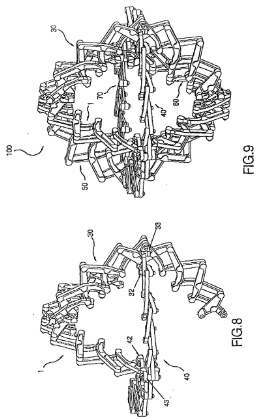 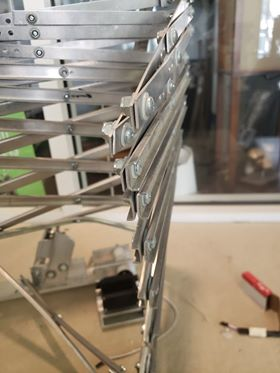 Inspired by Hoberman Spheres
Initial Idea:Modify pitch of carriage using a wedge in the assembly
‹#›
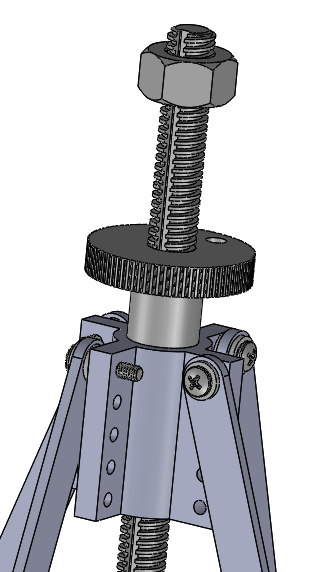 Design Principles
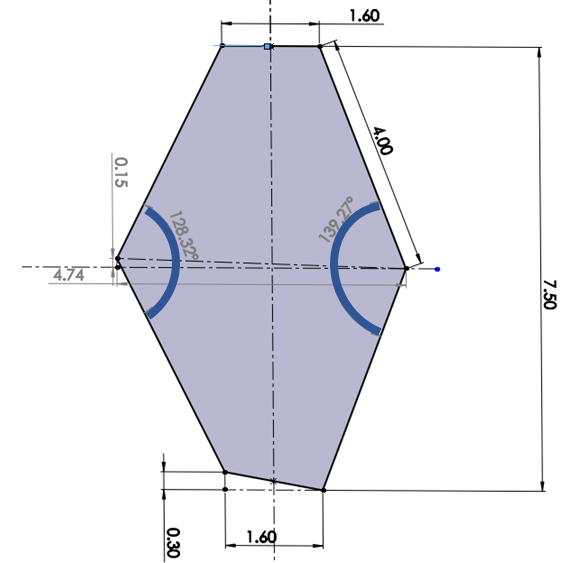 Prevent yaw in Z axis with the keyhole slot 
Use hex nuts as hard stops for the assembly
Apply St Venant’s in the design of the carriage-Holes are located 4 characteristic dimensions from critical features-length of the carriage 4x that of the diameter of the lead screw
Holes for bolts are waterjeted with a quality of 4
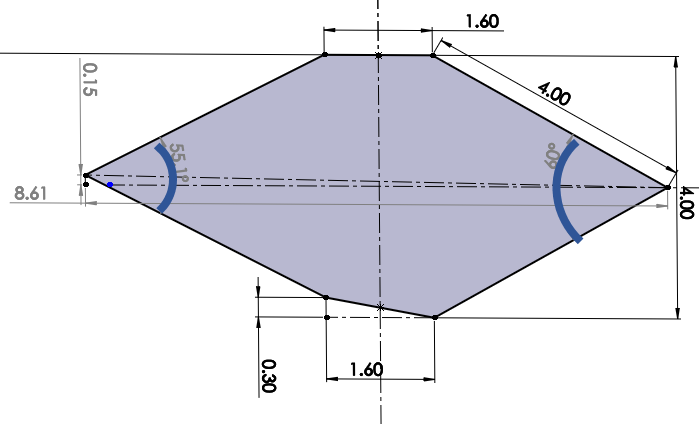 ‹#›
ANALYSIS & PRELIMINARY TESTS
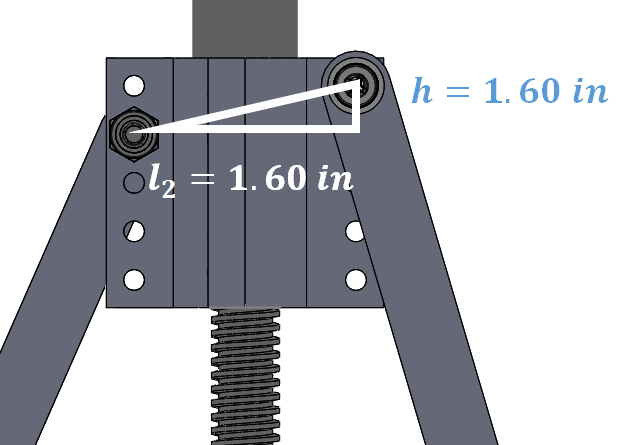 Change angle of pivot points by changing h to change pitch and roll and create an asymmetrical linkage 
Measure the distance between linkage connections and the height difference between linkage connections
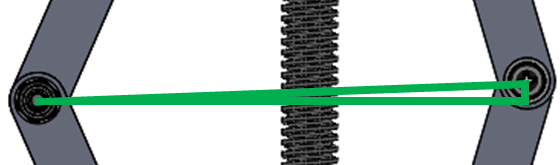 ‹#›
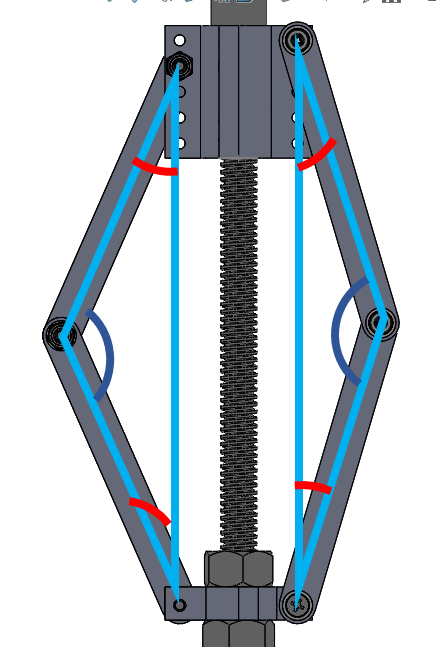 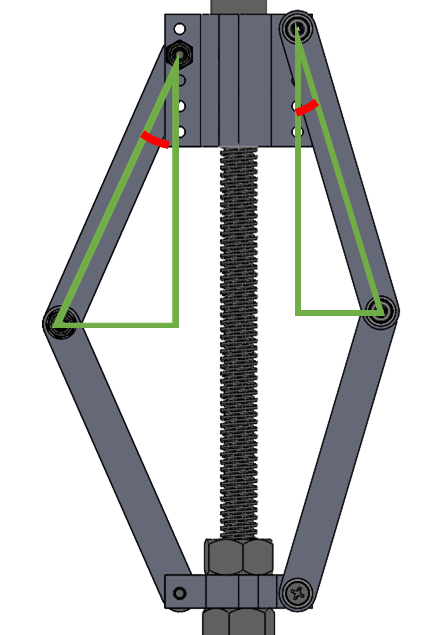 l=4 in
l
B2
B1
B2
B1
lcos(B1)
lcos(B2)
A2
A1
lsin(B2)
lsin(B1)
y
y-h
B2
B1
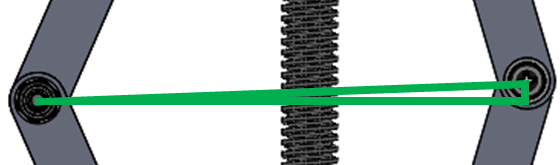 h/2
l*[sin(B1)+sin(B2)]+1.60
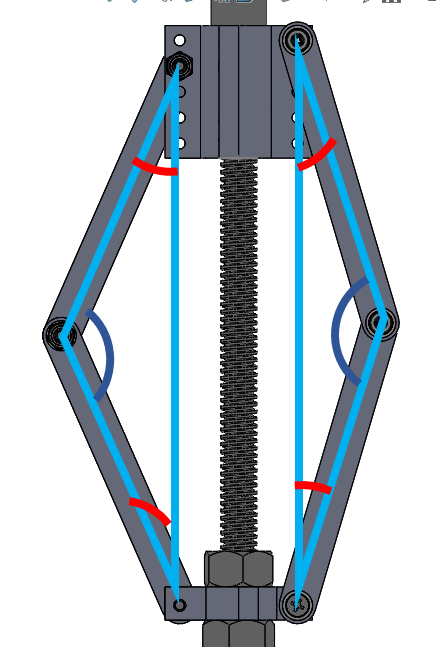 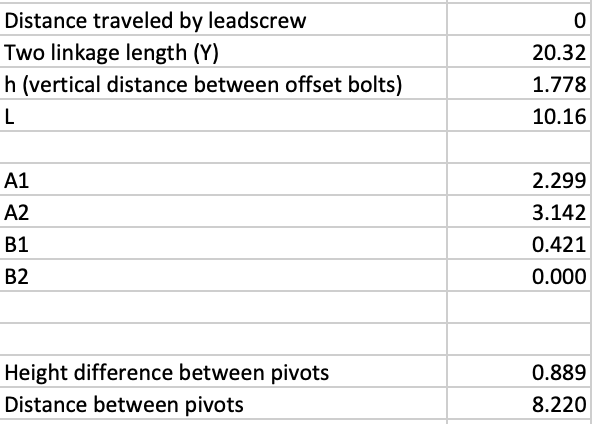 Pivot analysis
L = 4in
L = 4in
A1
B1
B1
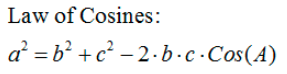 cos(A1) = ((2*l^2-(y-h).^2)/(2*l^2))
cos(A2) = ((2*l^2-y.^2)/(2*l^2))
cos(B1) = (y-h)/(2*l); 
cos(B2) = (y)/(2*l);
Apply law of Sines 
sin(B1) = sin(A1)*l/(y-h);
sin(B2) = sin(A2)*l/(y)
y-h
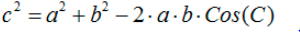 Height difference between pivots 
 = l*[cos(B2)- cos(B1)] = 0.5*h
Found that the relative height of pivots should be 0.5*h because linkages are the same height
Distance between pivots = l*[sin(B1)+sin(B2)]+1.60
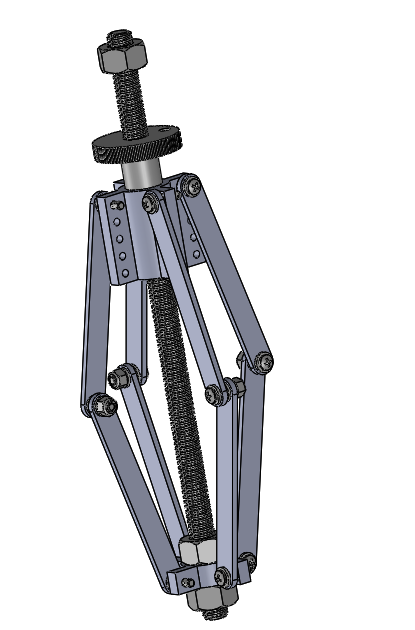 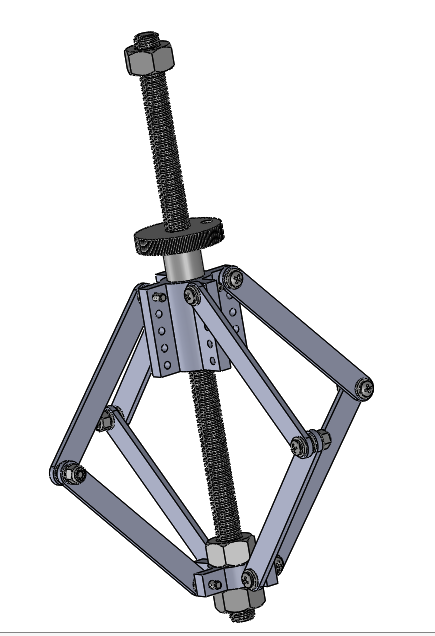 Assembly
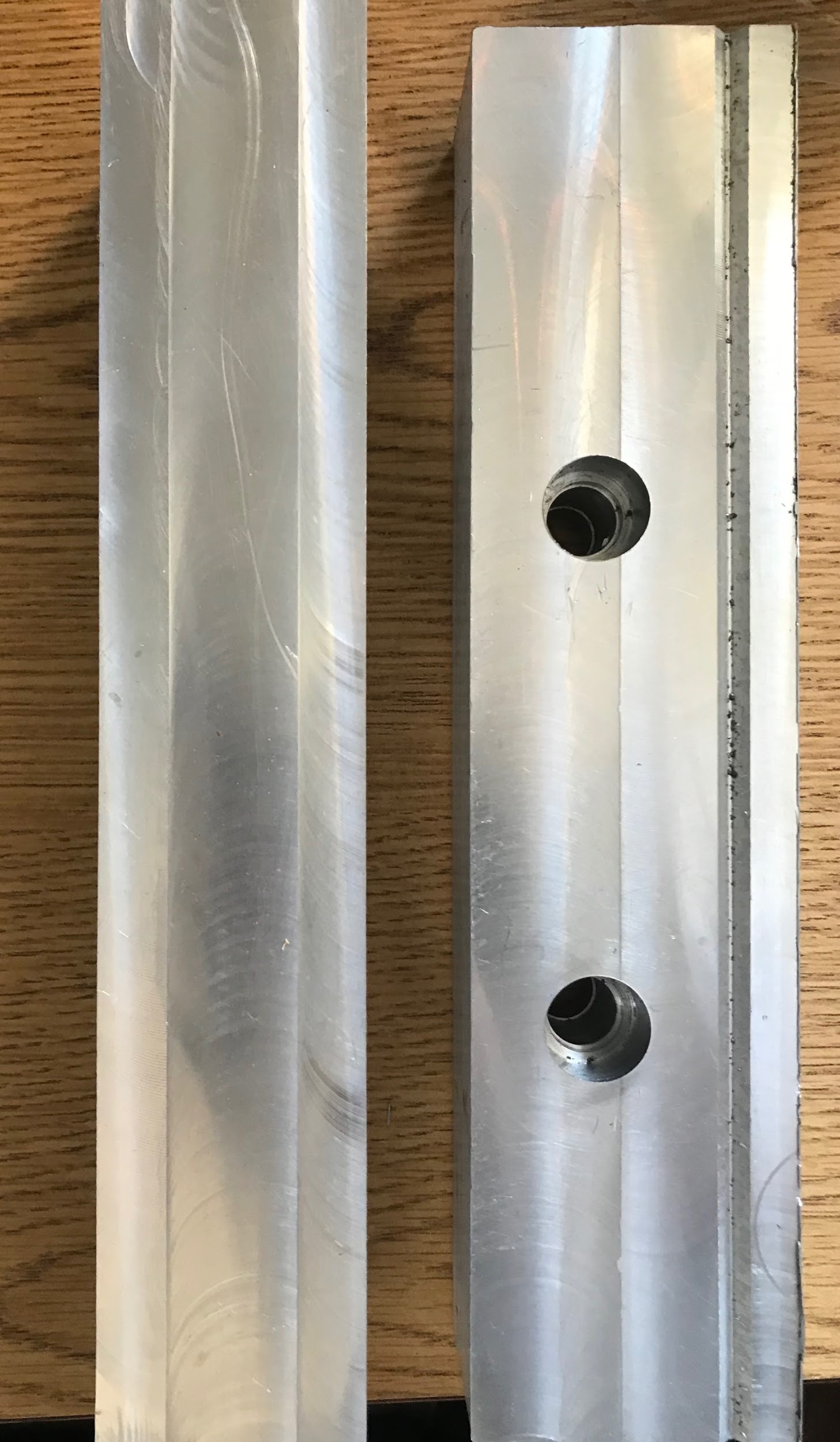 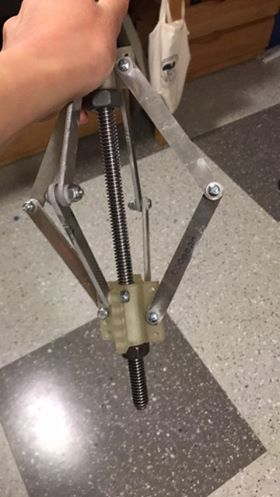 Jaws for machining key in lead screw
‹#›
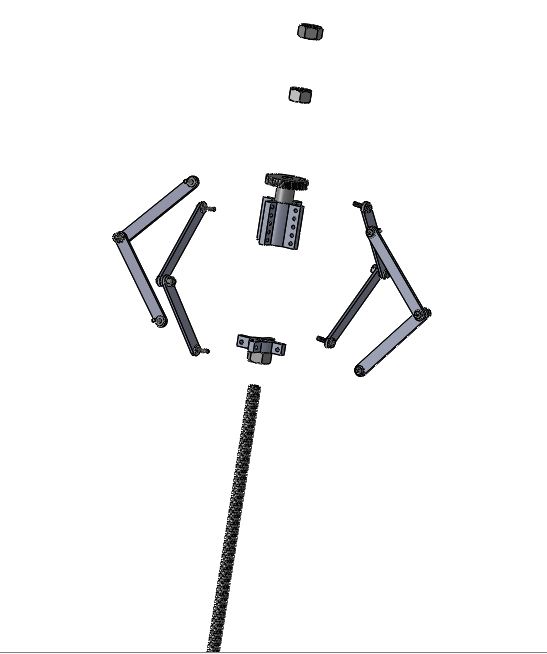 Bill of Materials
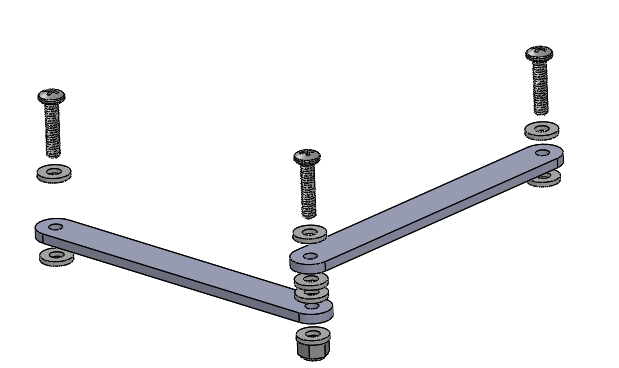 ‹#›
Test Setup
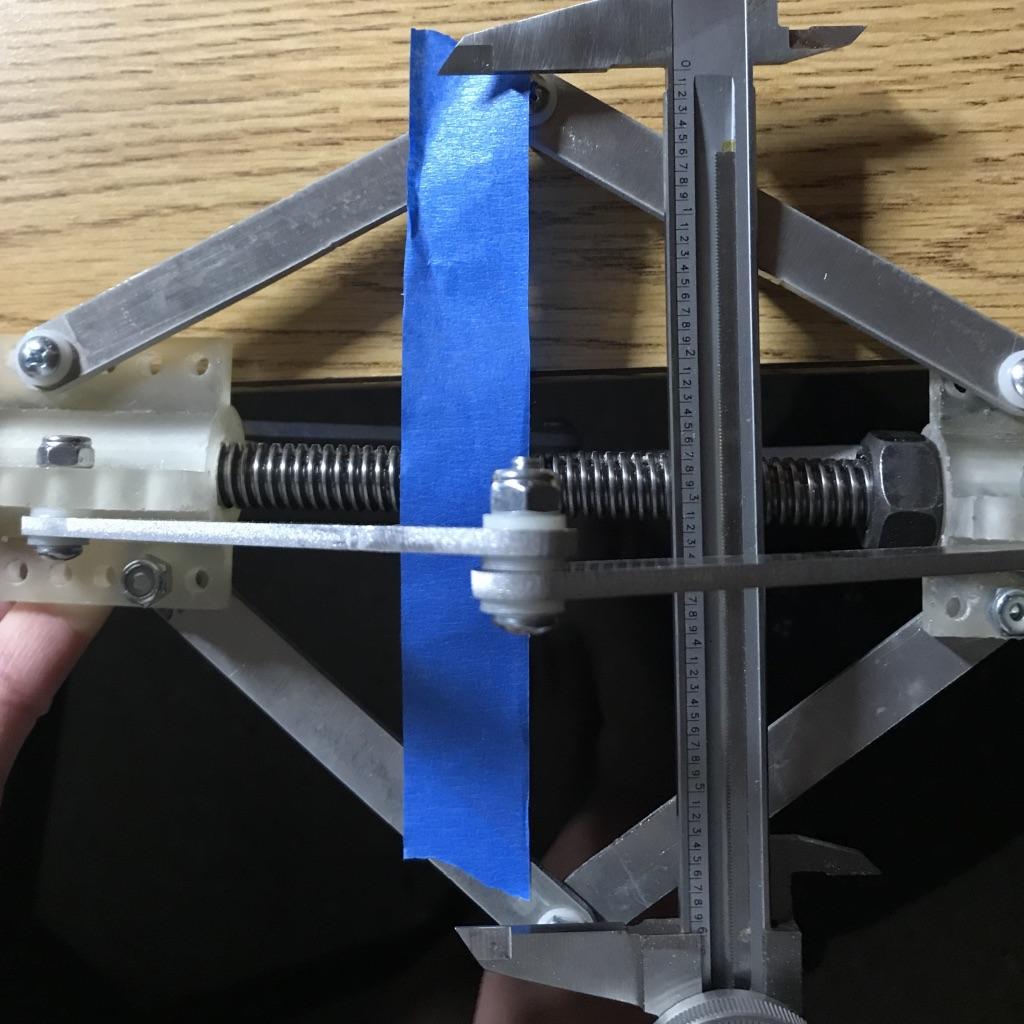 Measure vertical difference in pivot height 
Measure horizontal distance between pivot points
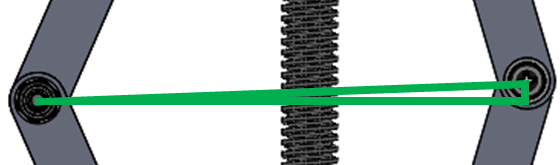 ‹#›
Results
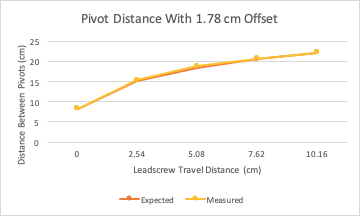 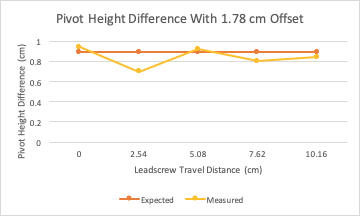 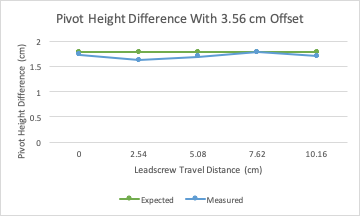 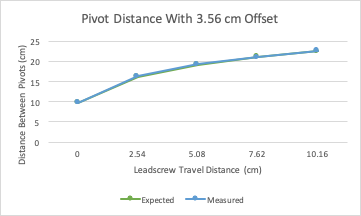 ‹#›
Design Lessons
The measured Abbe error matches the predictions, and Abbe error increases with increased initial offset. Measured values tend to be slightly lower than expected, which is likely due to Abbe error into the plane, clearance, or measurement error.
Abbe error into the planeError caused by linkage connections that are not perfectly linear (slop)
Clearance error Lead screw key has small radial clearance that could cause error 
Further Improvements 
-Create a handle to aid in rotation of the flange nut
-Create fixture to secure device for more accurate measurement 
-Lead screw took a lot of time to machine, consider outsourcing the manufacturing of the keyhole slot in lead screw or redesign the carriage
‹#›
Time Budget